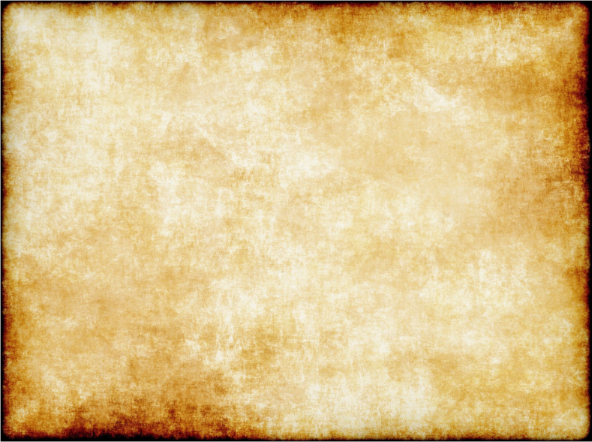 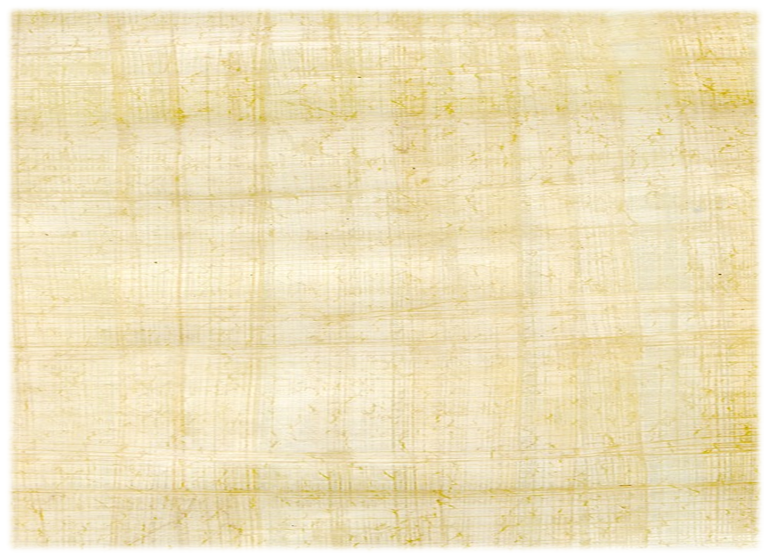 ΠΕΙΡΑΜΑΤΙΚΟ ΛΥΚΕΙΟ ΠΑΝΕΠΙΣΤΗΜΙΟΥ ΠΑΤΡΩΝ
ΠΕΡΙΦΕΡΕΙΑΚΗ Δ/ΝΣΗ ΒΘΜΙΑΣ ΕΚΠ/ΣΗΣ 
ΔΥΤΙΚΗΣ ΕΛΛΑΔΑΣ
Δ/ΝΣΗ ΒΘΜΙΑΣ ΕΚΠ/ΣΗΣ ΑΧΑΪΑΣ   
 &
ΠΕΚΕΣ ΔΥΤΙΚΗΣ ΕΛΛΑΔΑΣ
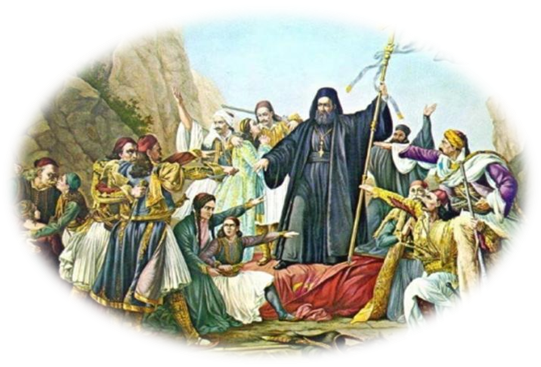 ΠΡΟΣΚΛΗΣΗ

Σας προσκαλούμε στη Διαδικτυακή Μαθητική Διημερίδα με θέμα: «200 χρόνια από την Επανάσταση του 1821» που διοργανώνουμε στις 19 και 20 Μαΐου 2021,  από 9:00  ως 13:00.
Η Διημερίδα τελεί υπό την αιγίδα της Περιφερειακής Διεύθυνσης Δευτεροβάθμιας Εκπαίδευσης Δυτικής Ελλάδας και τη συνδιοργάνωση της Δευτεροβάθμιας Εκπαίδευσης Αχαΐας και του ΠΕΚΕΣ Δυτικής Ελλάδας.
Η Διημερίδα θα μεταδοθεί ζωντανά στο You tube  https://youtu.be/gnC2XO68qsw
και μέσω της πλατφόρμας Webex  https://minedu-secondary.webex.com/meet/ekyriakoul
  
Για το Σύλλογο των Διδασκόντων
Ο Διευθυντής

Σφαέλος Ιωάννης